Elders:  Qualities & Qualifications
Relevant dates: Sept. midweeks
The qualities and qualifications of the Elders outlined in the New Testament – Wednesday, September 15th
The roles and responsibilities of Elders outlined in the New Testament – Wednesday, September 22nd
The role and function of the evangelist outlined in the New Testament – Wednesday, September 29th
Relevant dates: October
Nomination deadline:  Friday, October 1st
Fgardner@cornerstoneduluth.org

Leader’s meeting:  Sunday, October 3rd;  List vetted by evangelist and discussed with group;  Meetings to be held with evangelist and candidates & wives; phone calls/meetings with other relevant parties over next 3 weeks.  

Submission of final names to congregation:  Sunday, October 24th; Concerns with candidates need to be addressed via Matthew 18 principle. Fasting and prayer by congregation.
Resources
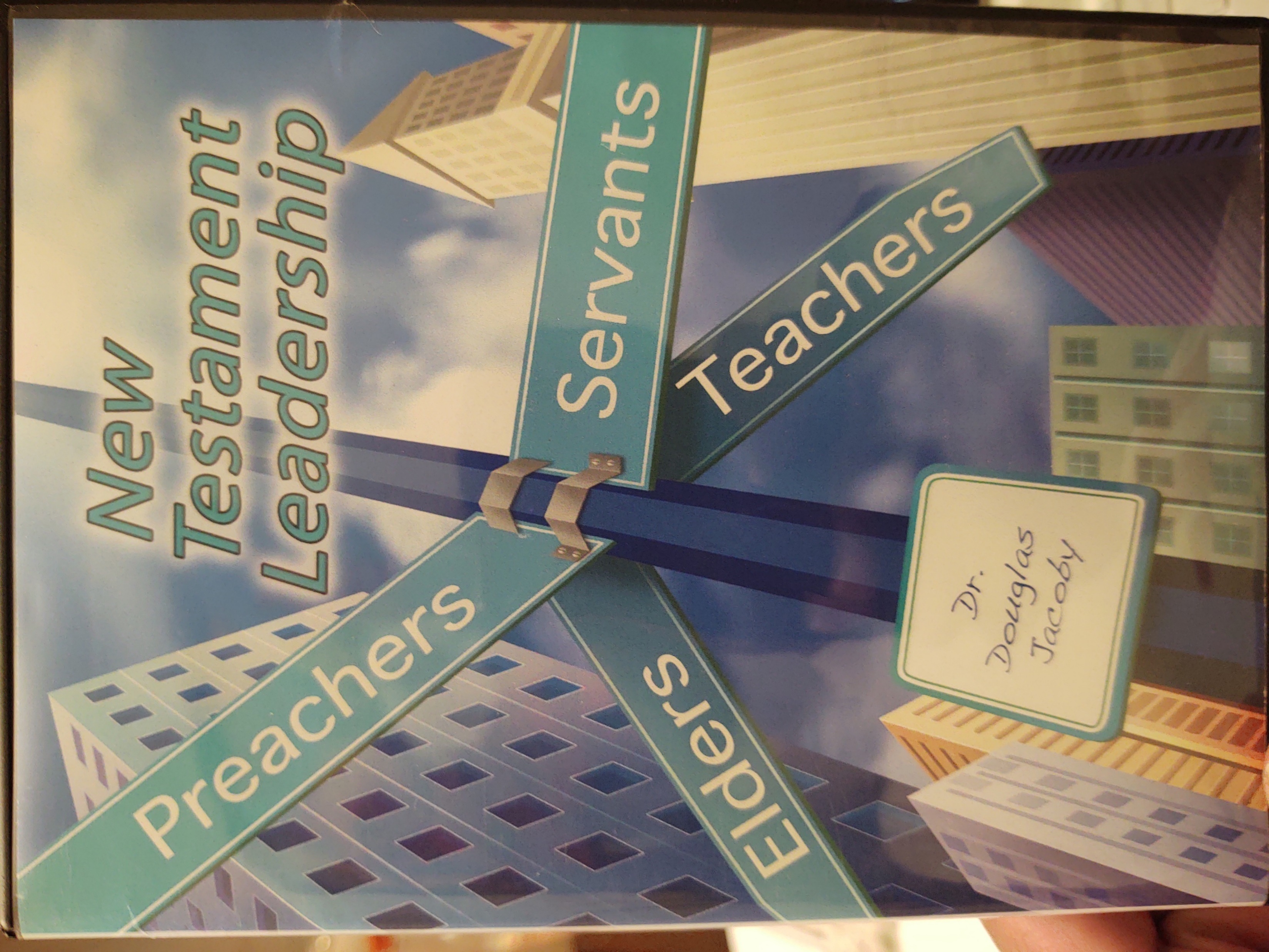 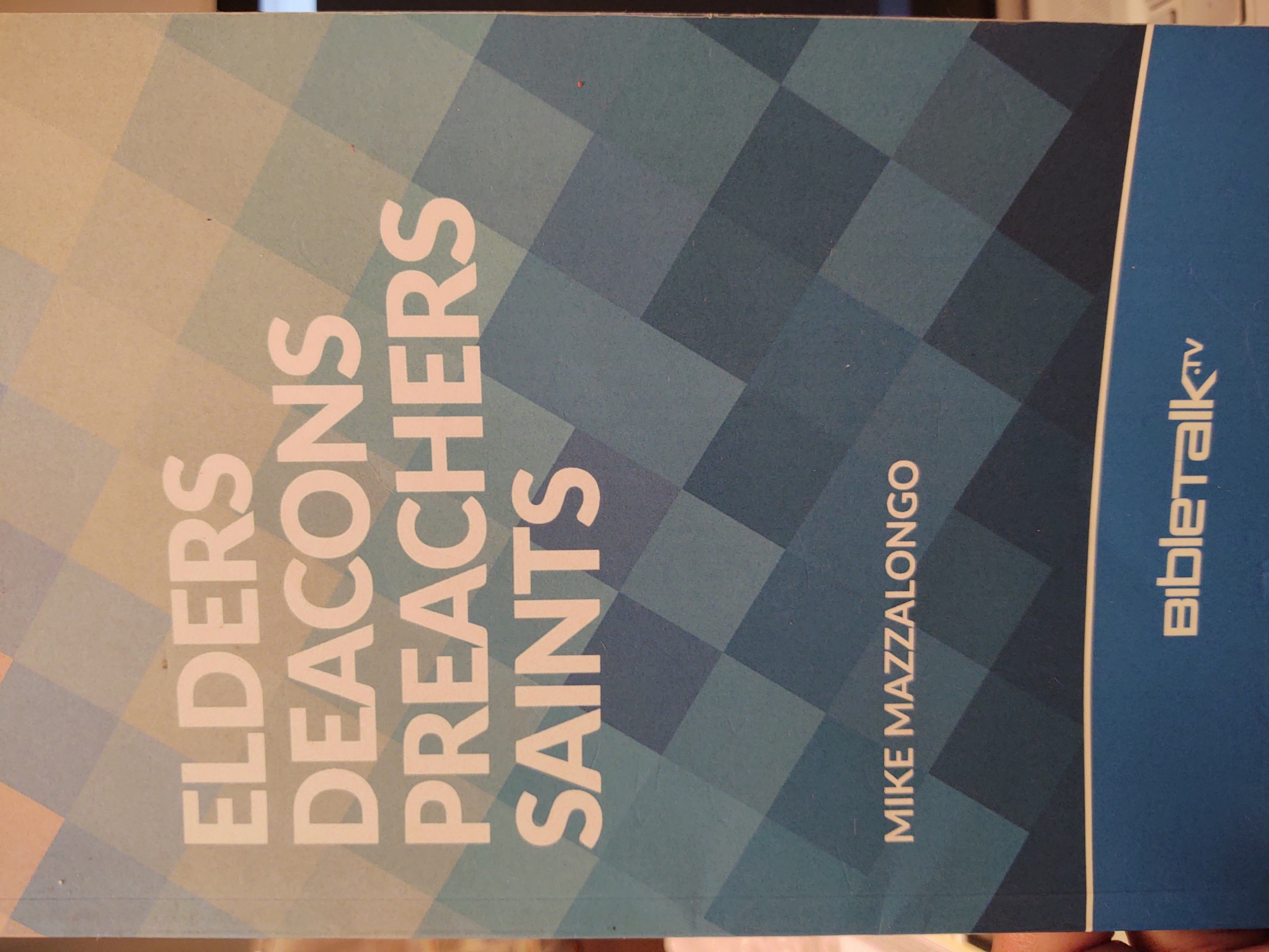 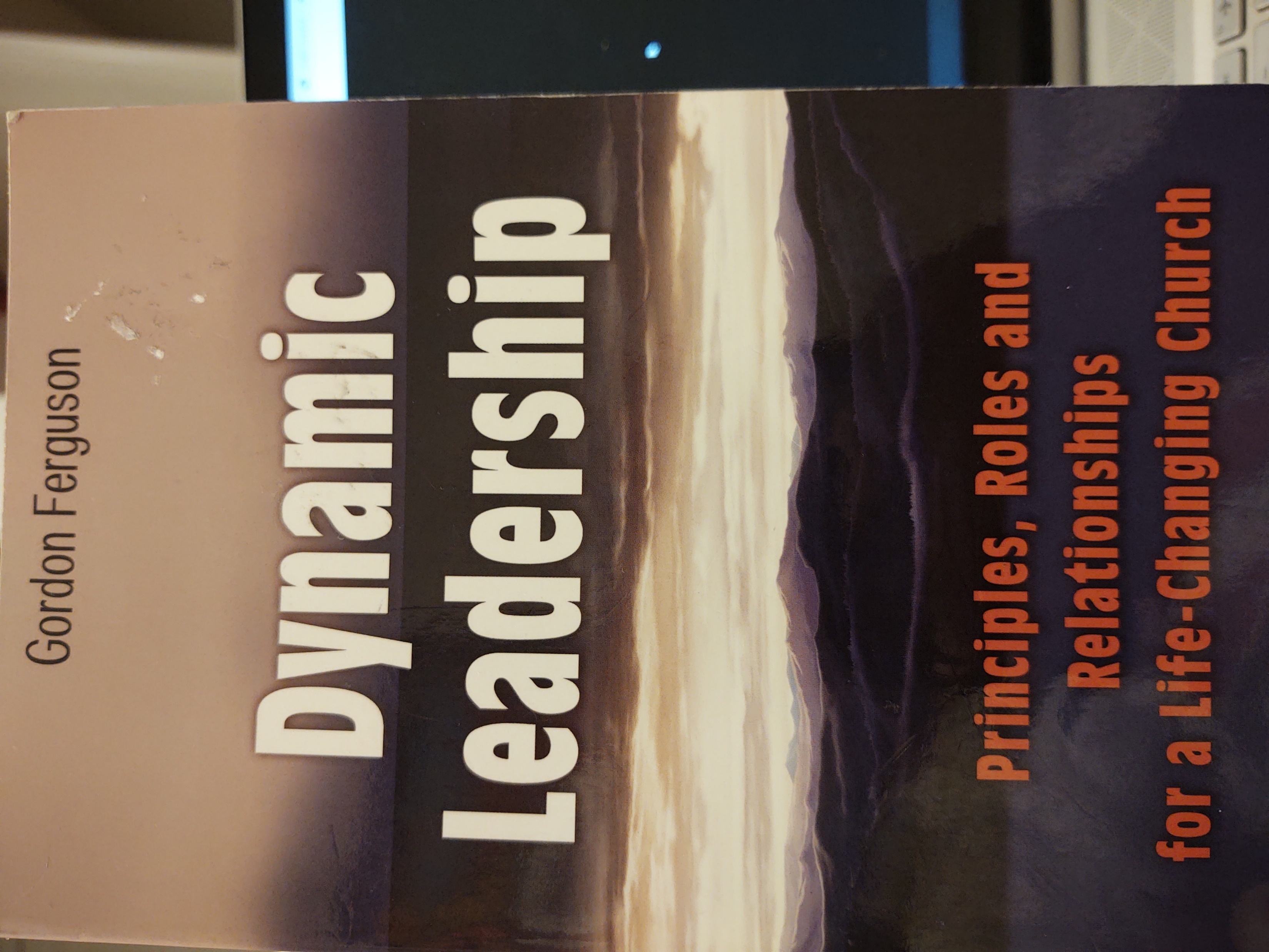